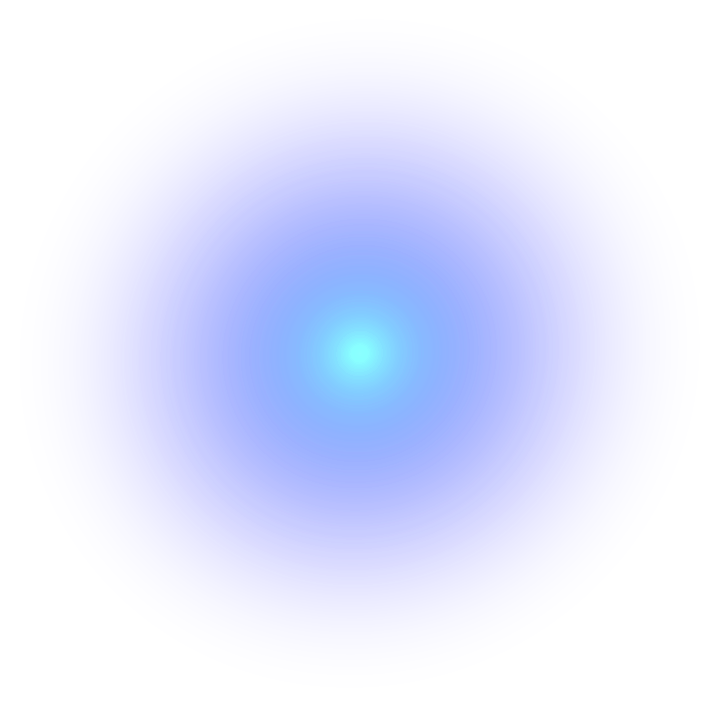 Interpretable
Machine Learning
in High-Frequency Trading
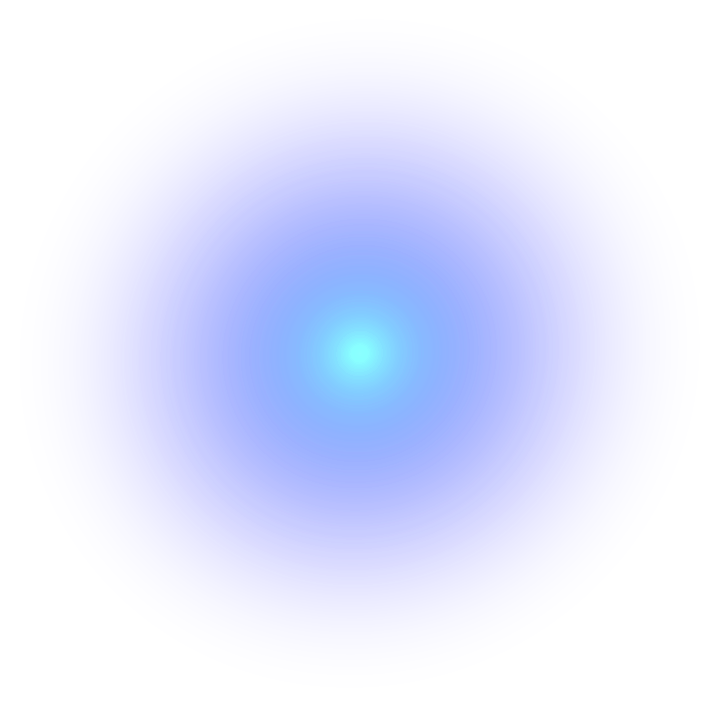 DAWID LIPSKI
Match-Trade Technologies
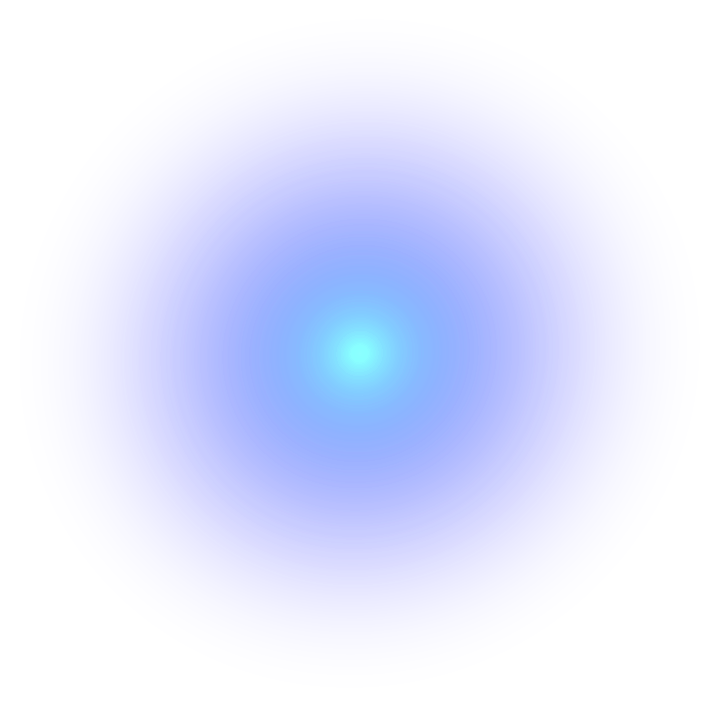 What do we do?
1. We create technology for CFD brokers
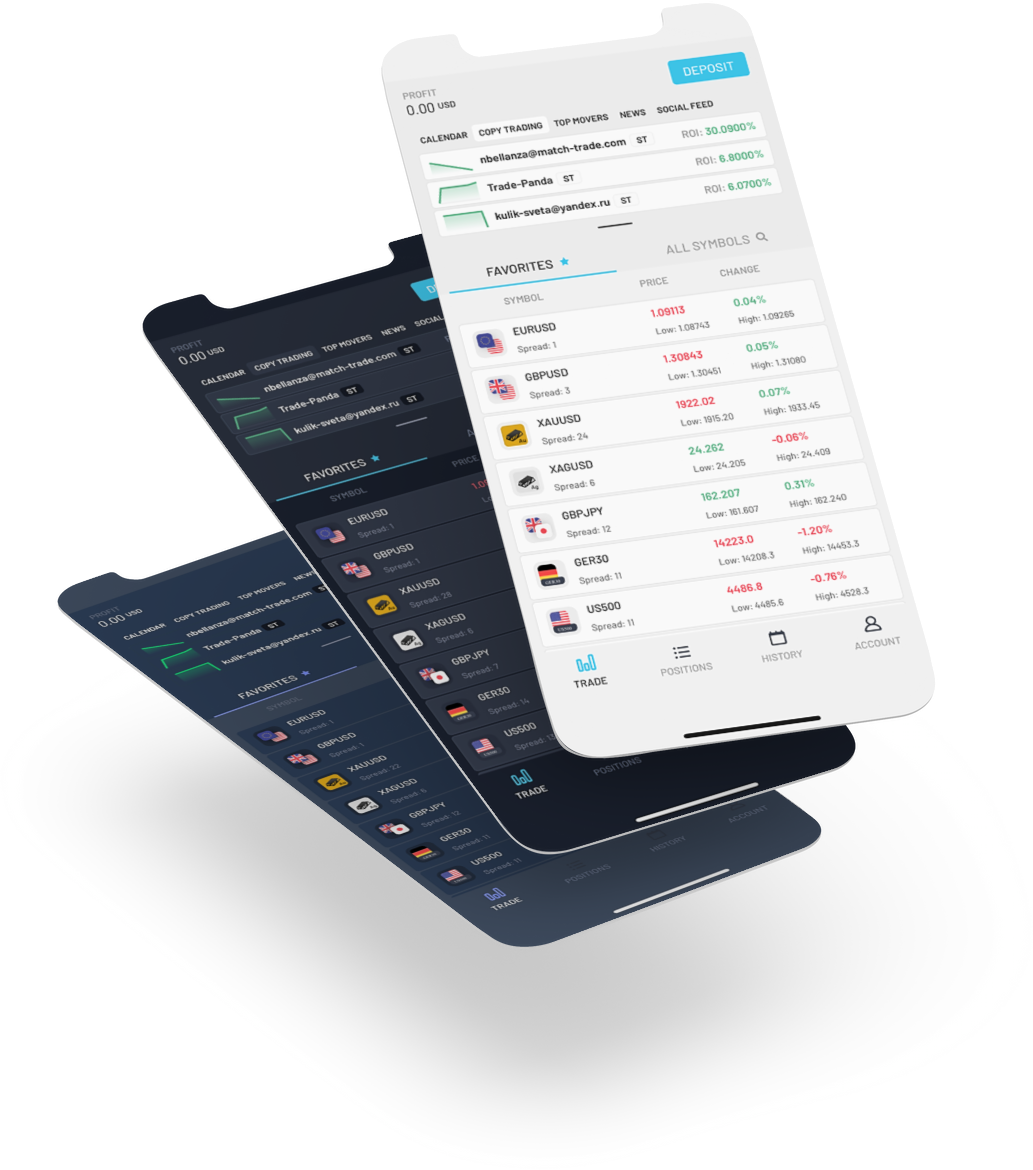 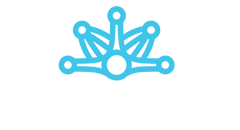 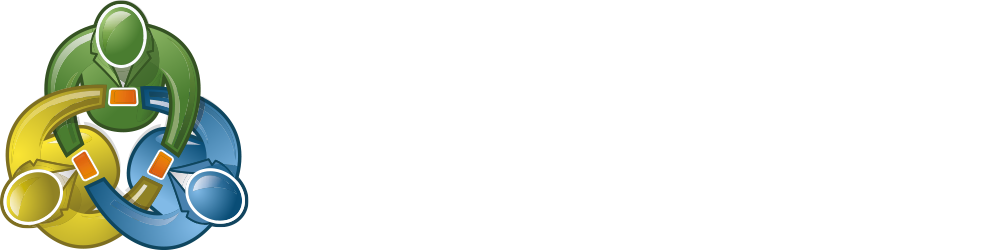 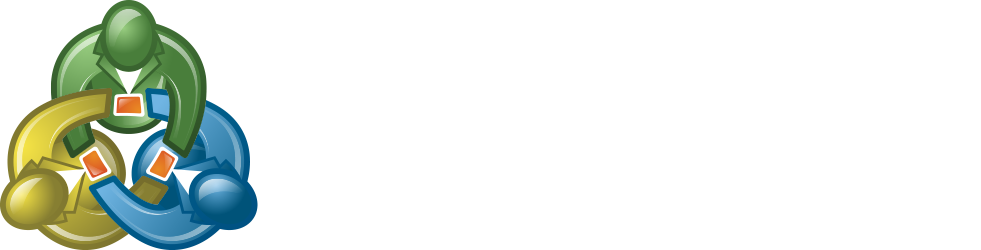 Our clients (Poland):
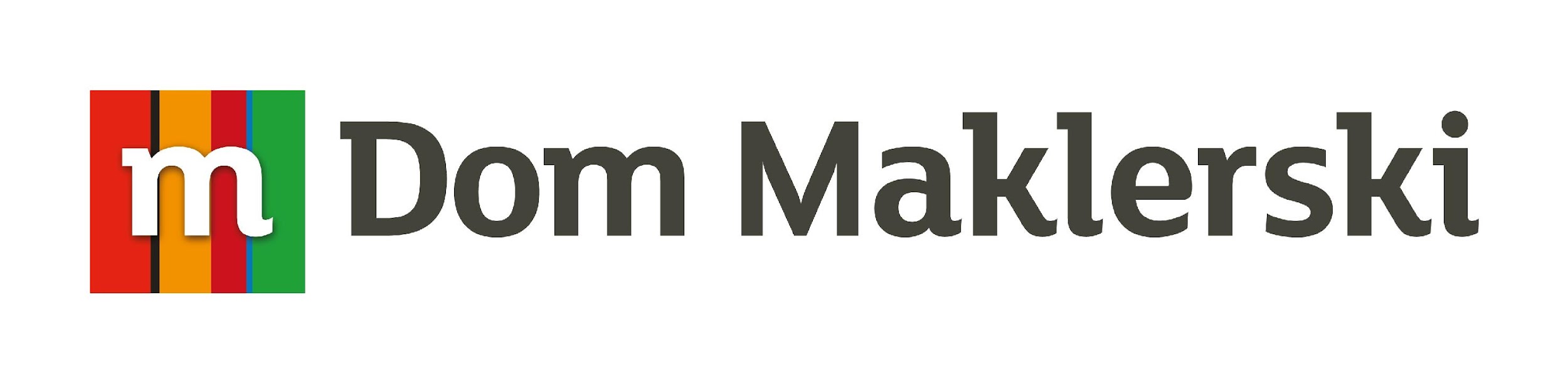 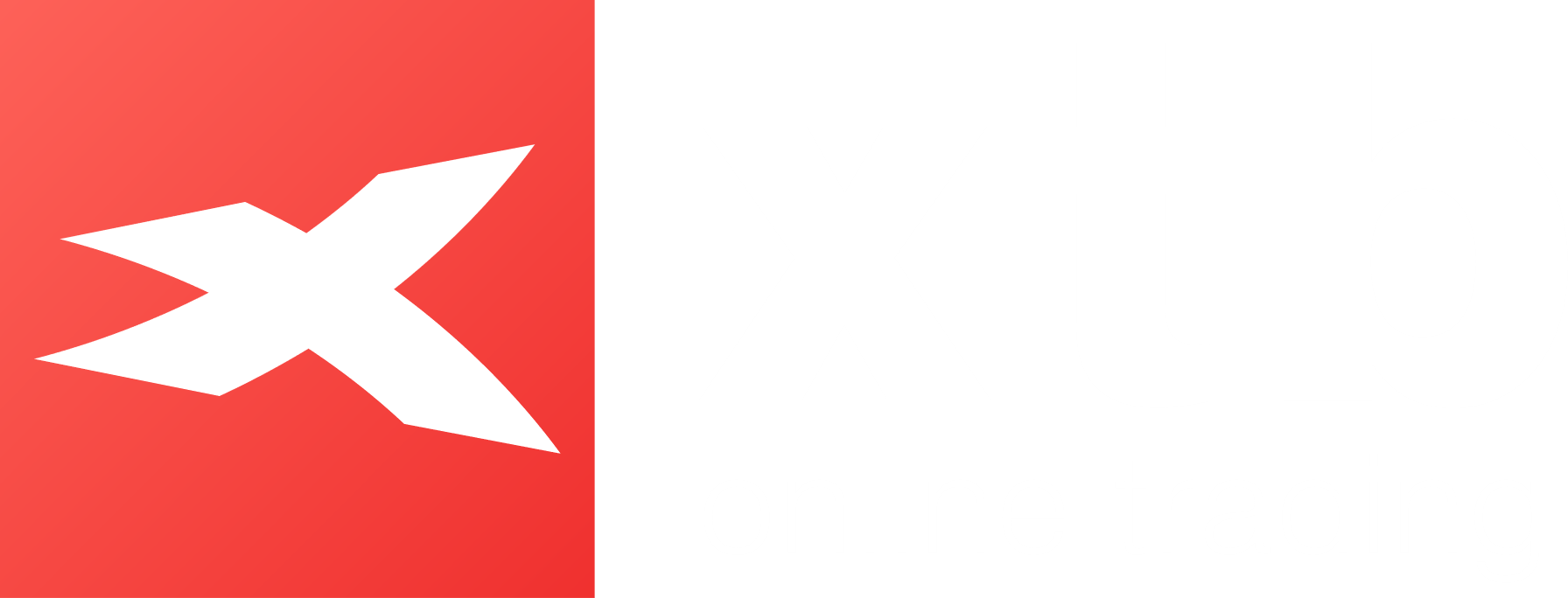 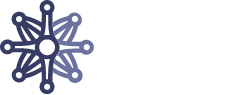 2. We provide Liquidity for Forex & Crypto CFDs
3. STP Broker license (390/20) issued by the Cyprus Securities and Exchange Commission (CySEC)
4. 1000+ instruments in 9 different asset classes
What my team does?
We create High-Frequency Trading algorithms
We provide Market Making services for Cryptocurrency Exchanges
Our algorithms are used on over 30 Exchanges
What are High-Frequency Trading & Interpretable Machine Learning?

What can we get from combining those two disciplines?









Dawid Lipski
Match-Trade Technologies
TRADING
ALGO TRADING
DISCRETIONARY
SYSTEMATIC
LOW-FREQUENCY
HIGH-FREQUENCY
SPECULATIVE
MARKET MAKING
Exchange 1
Exchange 2
…
Liquidity Provider
Market Making characteristics
The goal: placing buy and sell orders for a particular asset simultaneously 

exchange requirements for market makers

Creating the largest possible turnover 

Data intervals of about a couple of milliseconds

Asymmetric Information Problem for market makers
Interpretable Machine Learning(XAI - Explainable AI)
Interpretability - the degree to which a human can understand the cause of a decision

„Why” becomes very important

Interpretability of standard linear models

Interpretability of more sophisticated models

Intrinsic and post-hoc interpretability

Necessity of understanding model parameters and specific predictions
Motivation to use Interpretable Machine Learning
False discoveries (Building ML model + backtesting)

Low signal-to-noise ratio - tough to find any patterns in data

Creating simple decision rules based on understanding the market

Avoiding latencies related to the model’s prediction

Poor accuracy of models on High-Frequency data

Finding events and anomalies inside the data
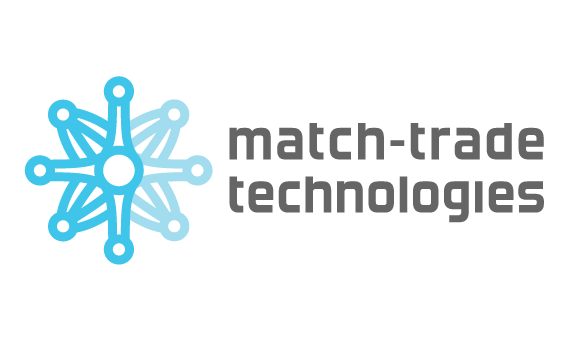 HFT REALITY
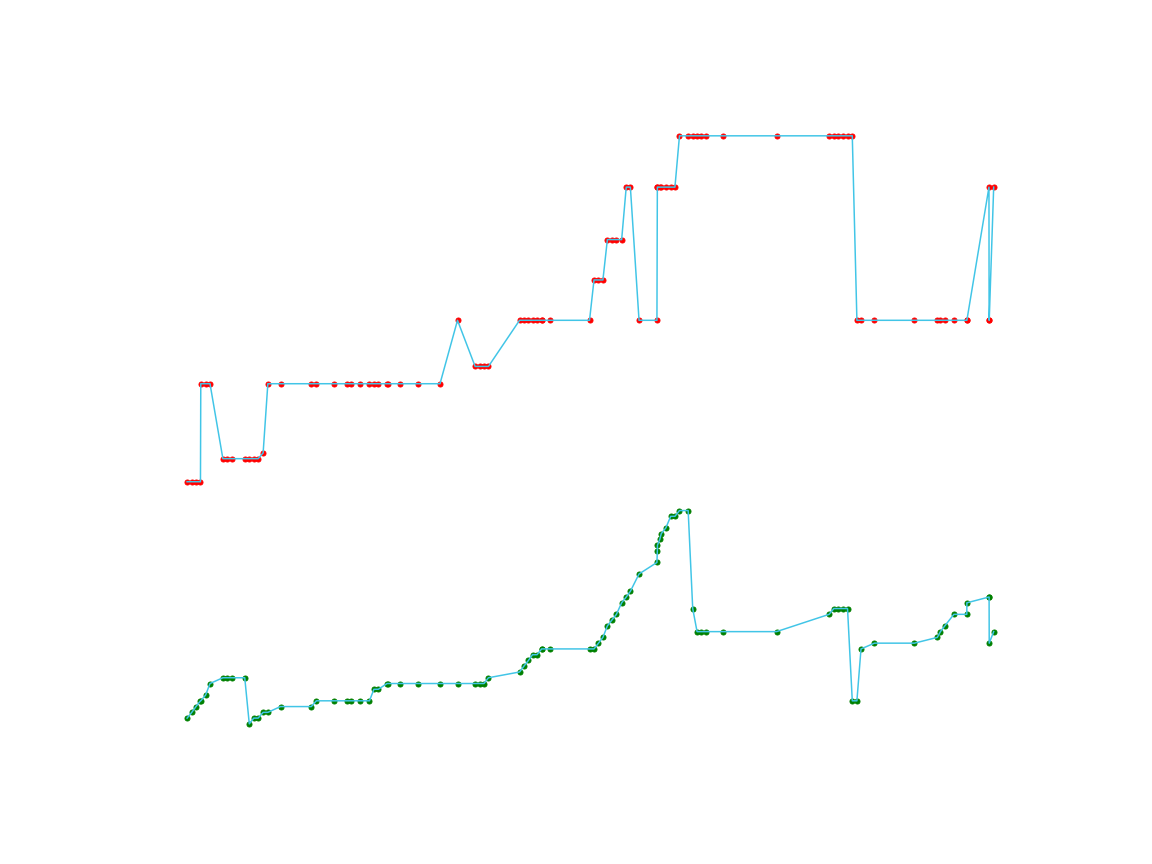 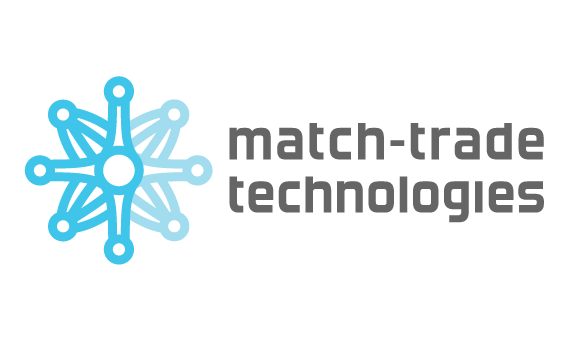 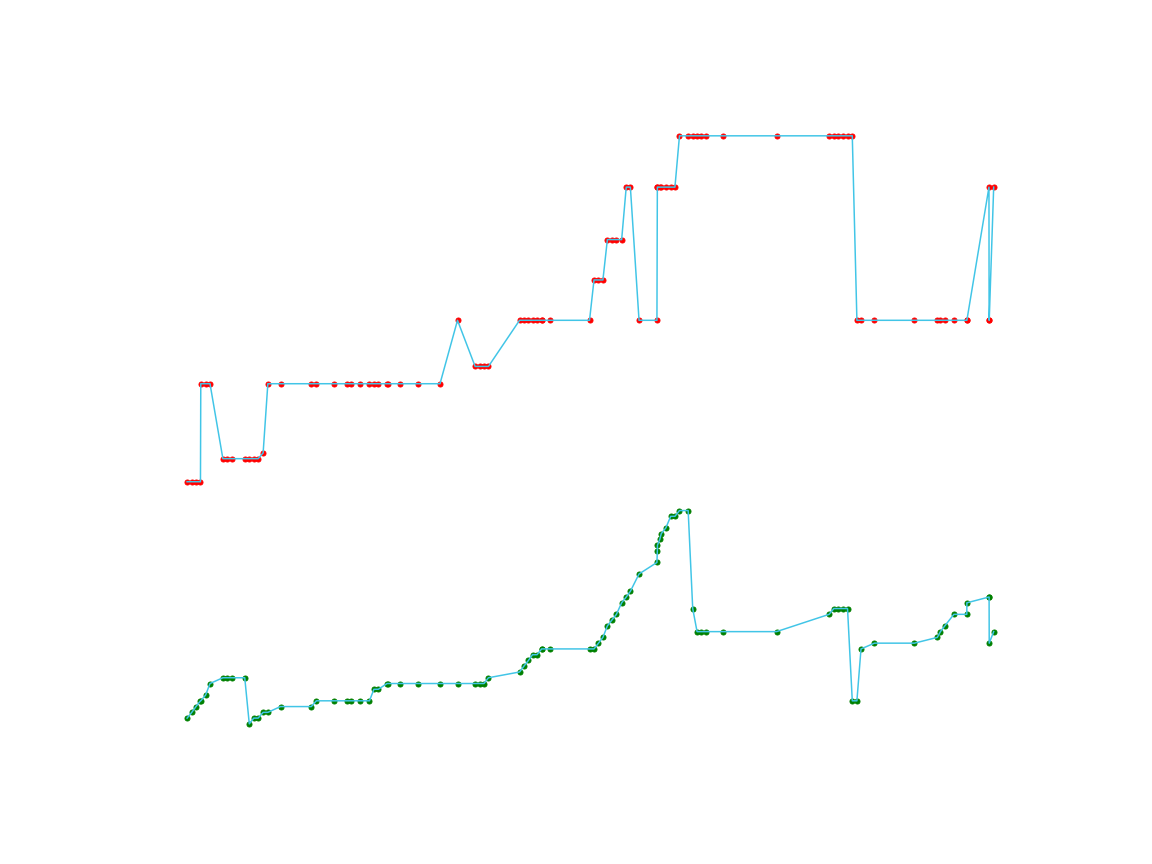 HFT REALITY
200 ms interval
“Case study”
Goal: Price return prediction
Path to reach the goal: creating simple decision rules based on the Interpretable Machine Learning
The model:
classification: 1 - price up, 0 - in other cases→ an estimation of the probability that the price of a specific asset will rise within the assumed period
XGBoost
number of features: p = 25 
t = 500 ms
Ceteris Paribus
lat. “other things equal”
Idea:
for a fixed observation we choose one feature and modify it
other p-1 features without changes
creating predictions for different values of the chosen feature 
creating a plot: prediction depending on the value of the chosen feature
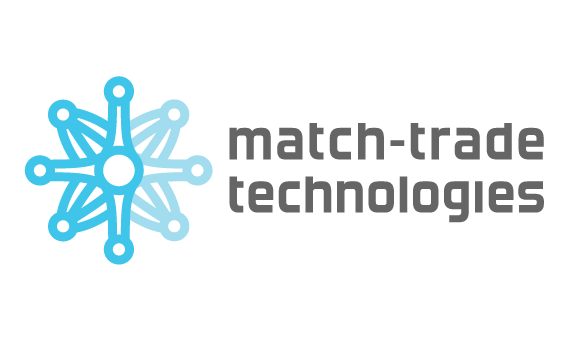 CETERIS PARIBUS - EXAMPLE 1
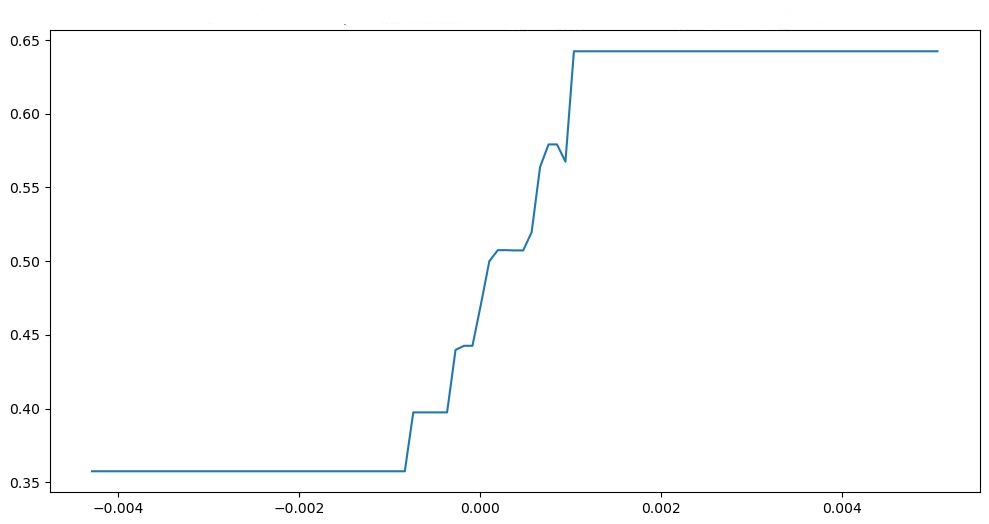 [Speaker Notes: Przykład - wykorzystanie zmiennej spread na podstawie Ceteris Paribus]
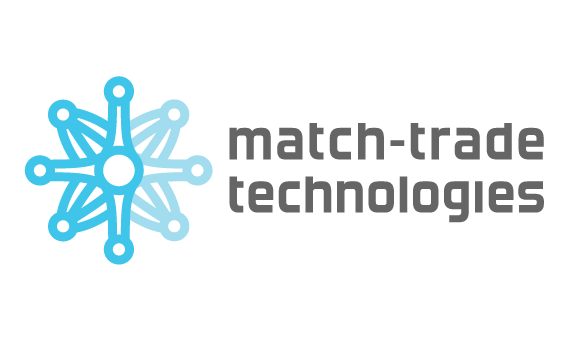 CETERIS PARIBUS - EXAMPLE 2
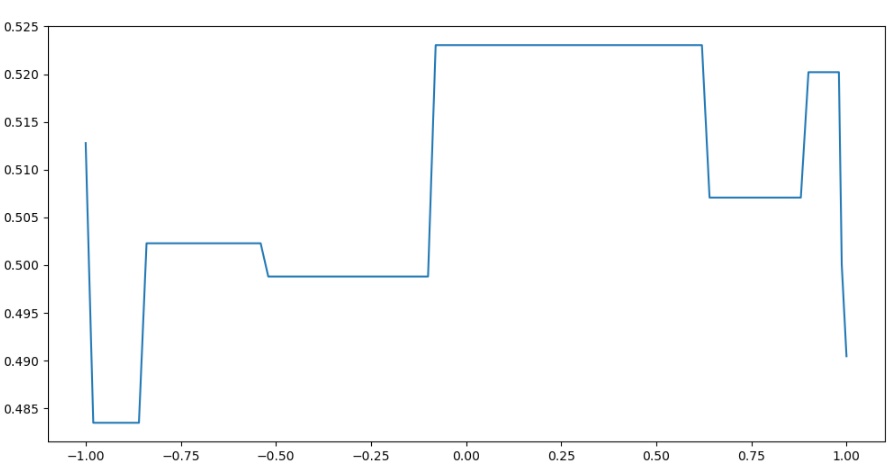 Permutation Feature Importance (PFI)
Idea - for every feature












Model evaluation after feature permutation
Change of the accuracy measure after permutation
Repeating procedure, averaging → PFI
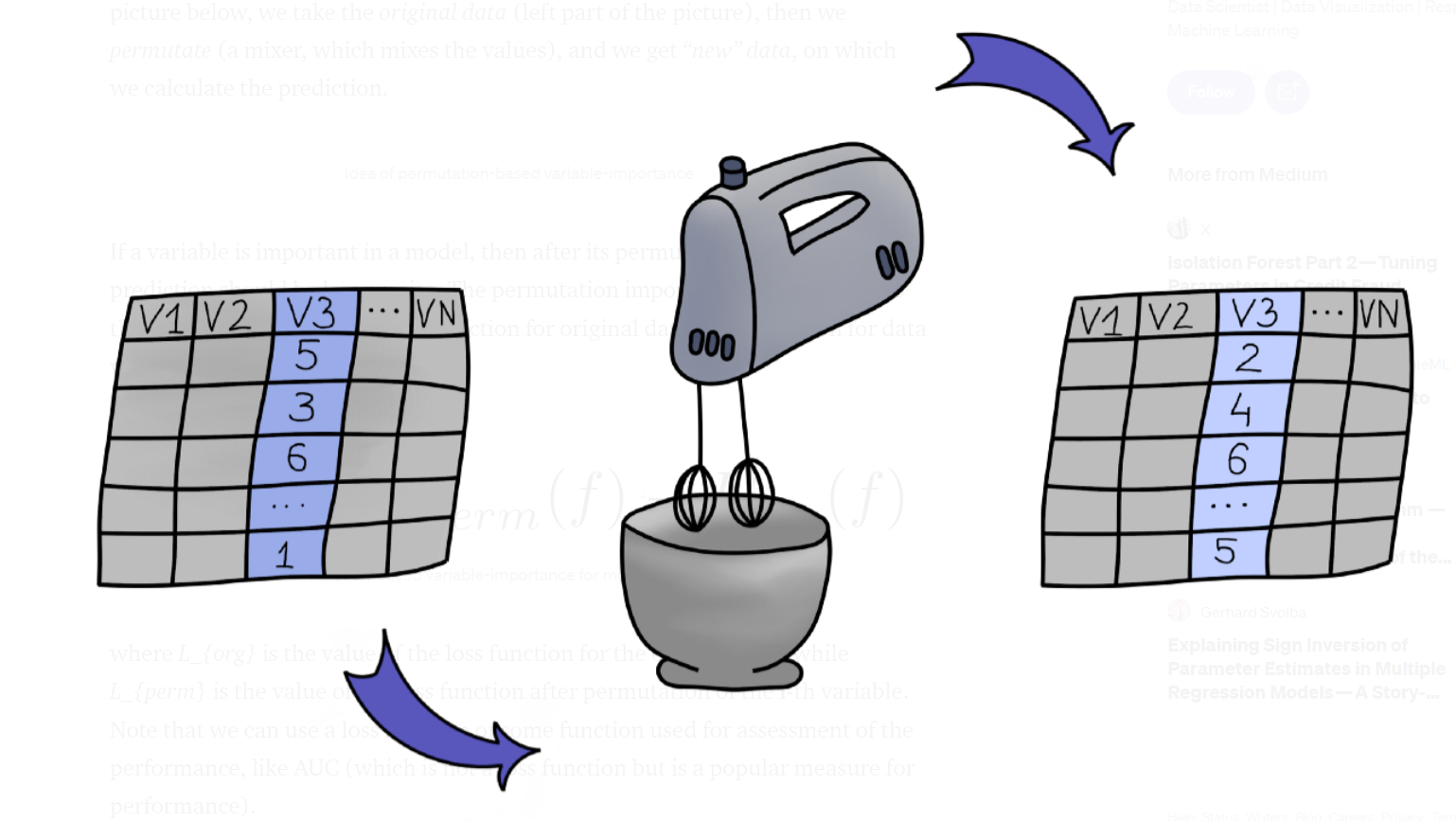 source: https://medium.com/responsibleml/basic-xai-with-dalex-part-2-permutation-based-variable-importance-1516c2924a14
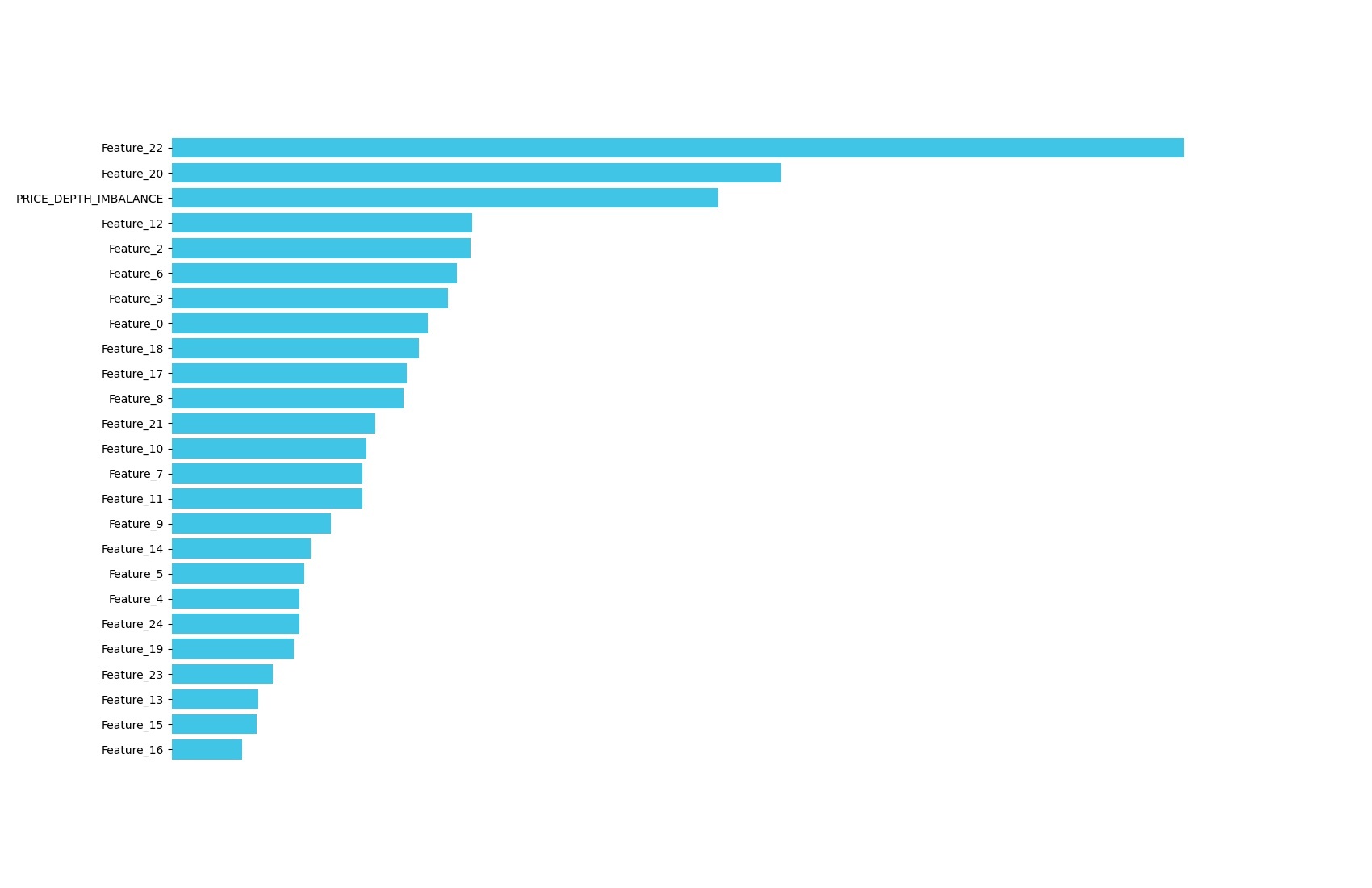 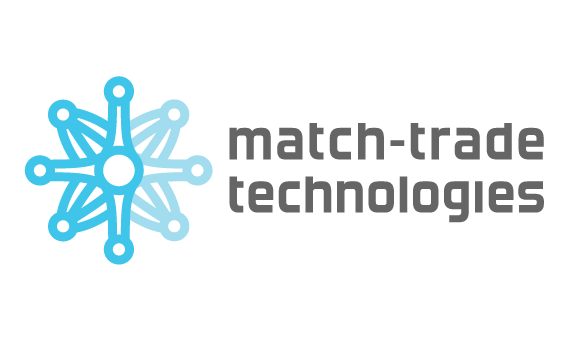 PERMUTATION FEATURE IMPORTANCE - EXAMPLE
The bigger the PFI value, the more important the feature
Conclusions related to the whole model - not particular prediction
Shapley Values
Method proposed by Lloyd Shapley 

Analogy to the Game Theory:
Cooperation game -> model
payoff -> prediction
players -> explanatory variables
Real Life analogy
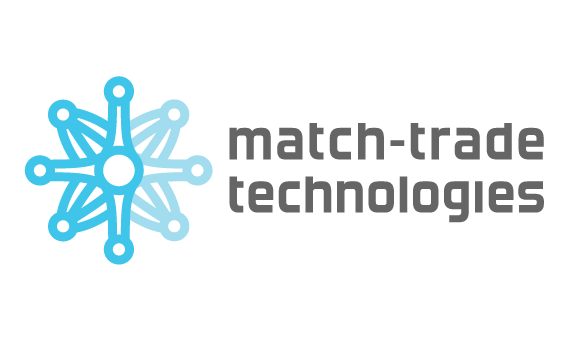 SHAPLEY VALUES - EXAMPLE
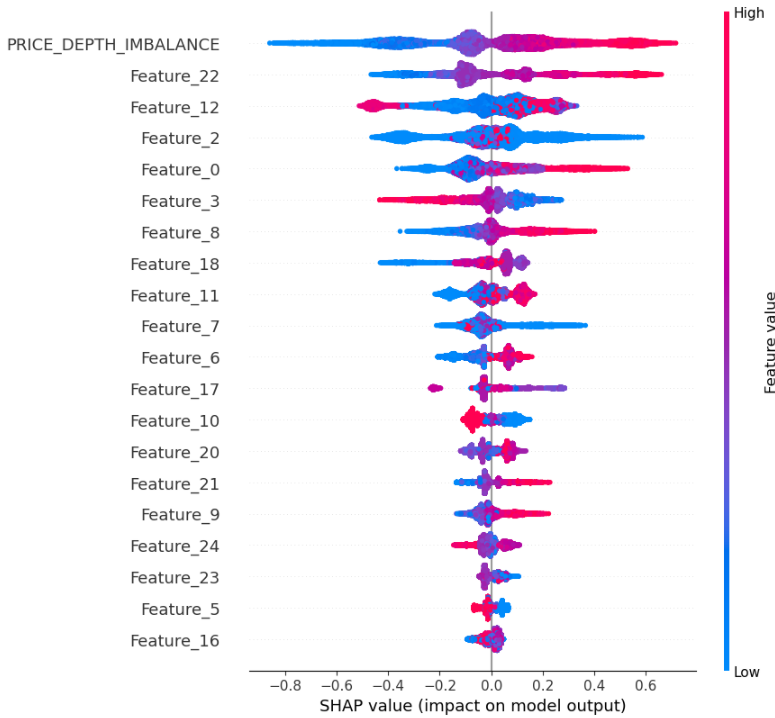 A lot of information related to: 
the Influence of a particular feature on the prediction of the model
the influence of particular values of explanatory variables on prediction
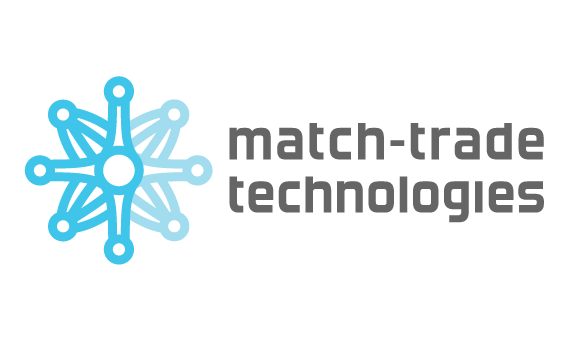 SHAPLEY VALUES - EXAMPLE 2
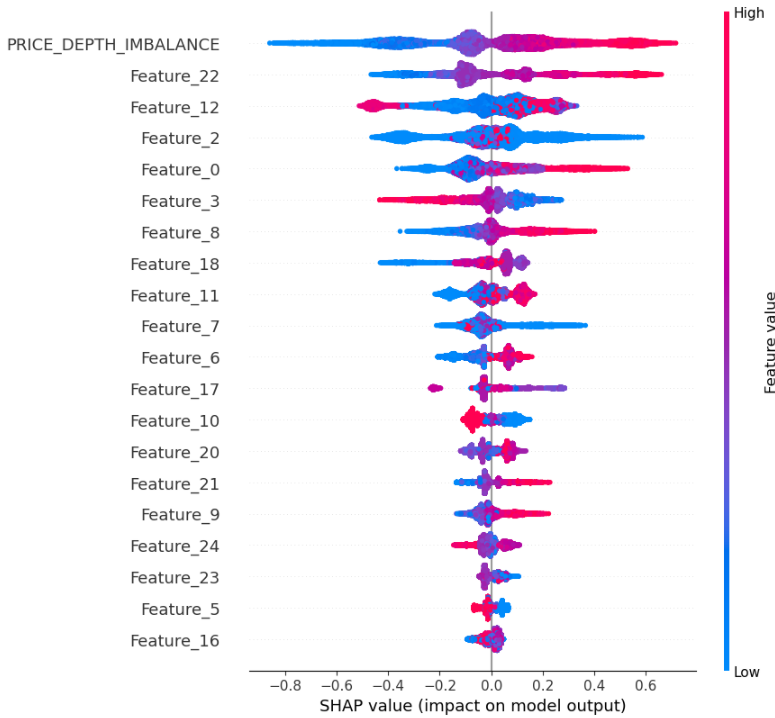 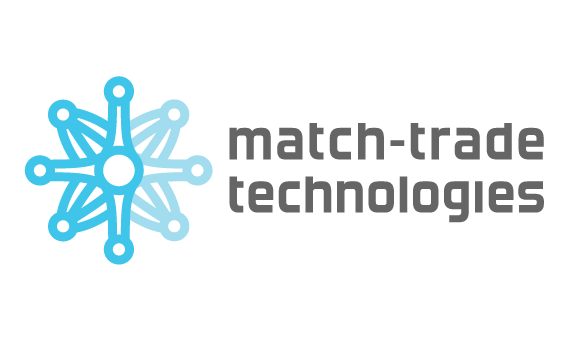 SHAPLEY VALUES - EXAMPLE 2
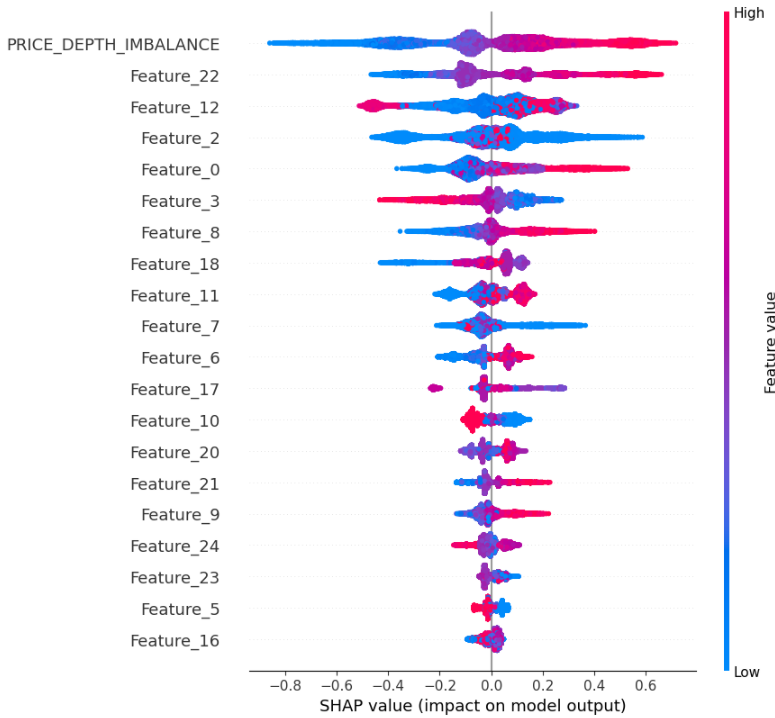 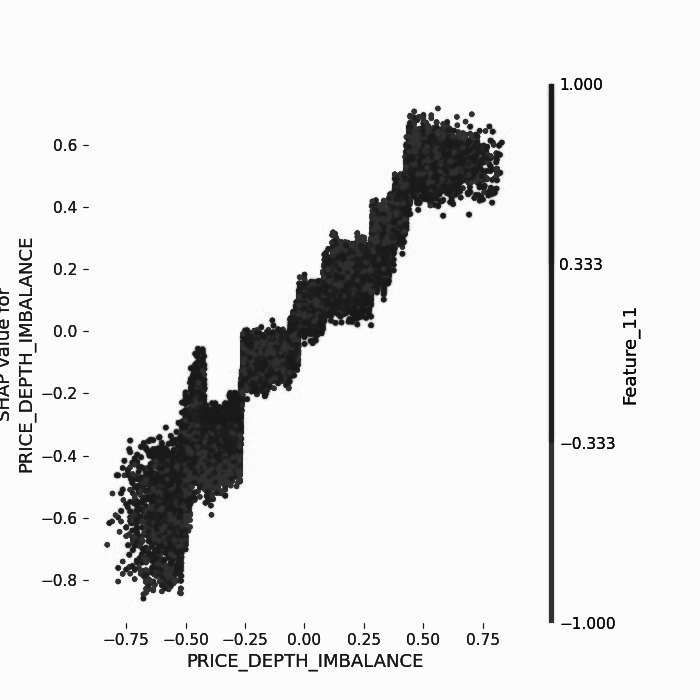 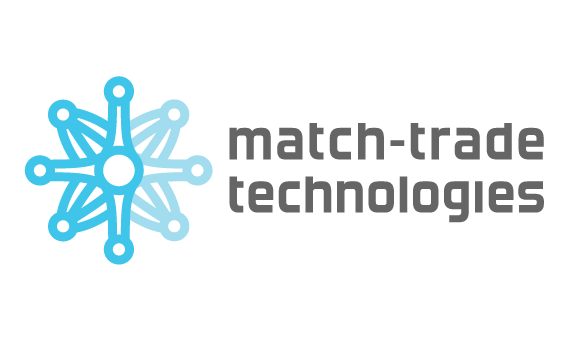 SHAPLEY VALUES - EXAMPLE 2
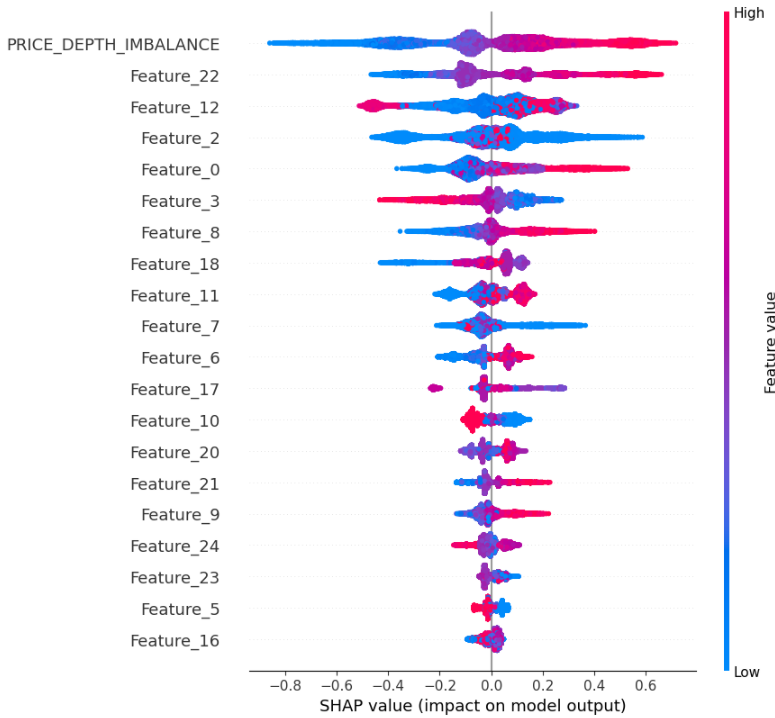 Visualization of variables’ dependence
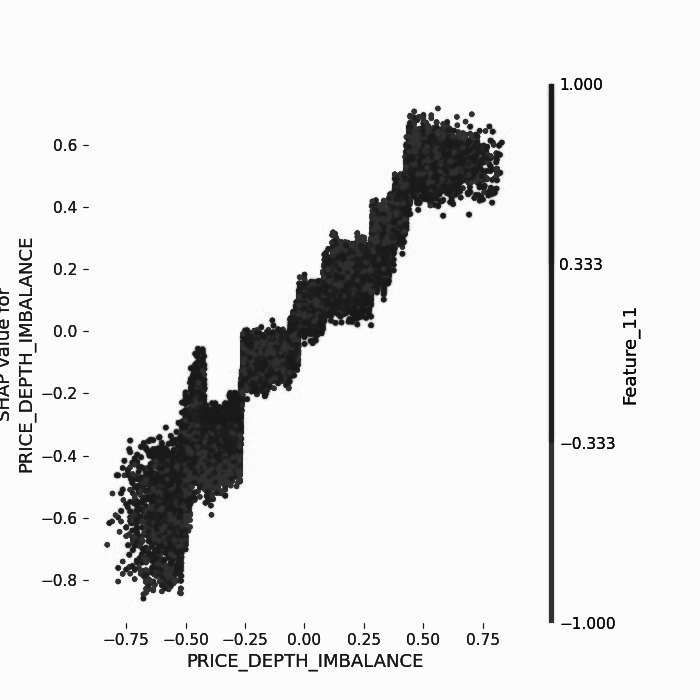 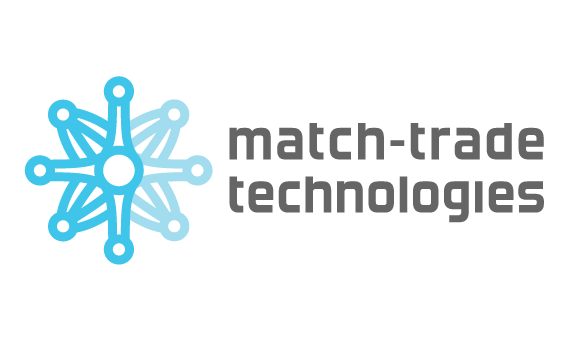 SHAPLEY VALUES - EXAMPLE OF FEATURE INTERACTION
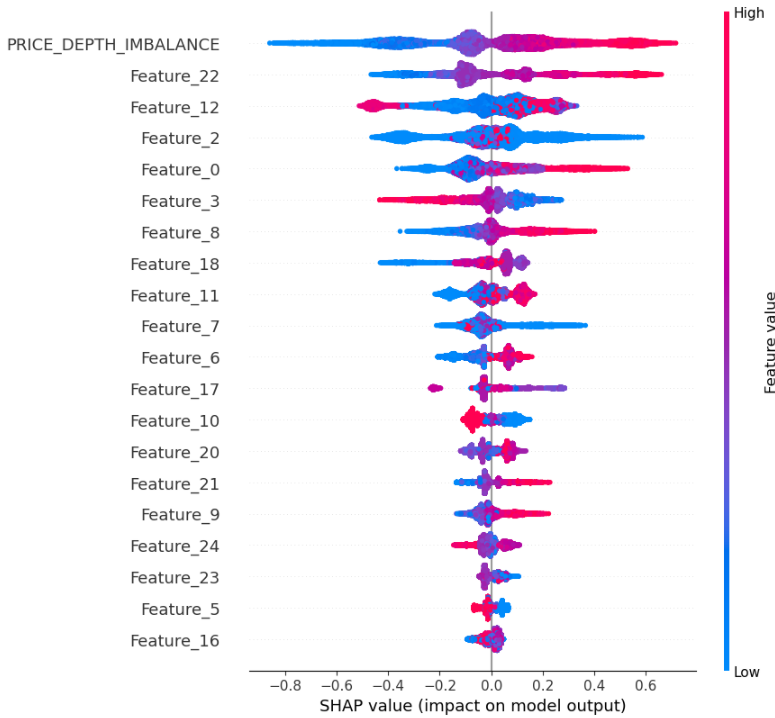 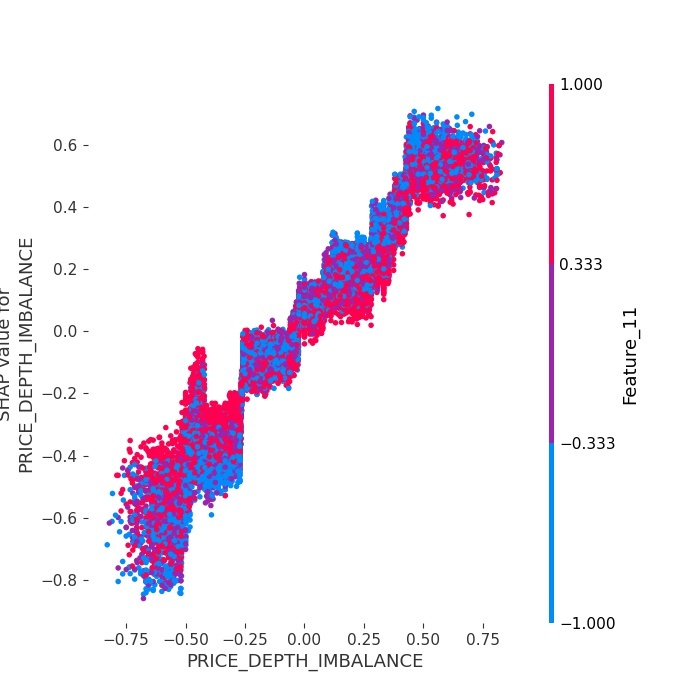 Other applications of Explainable Machine Learning in High-Frequency Trading:
Stockpicking
System/Instrument PnL Estimation
Capital Allocation
Good practice to all models: What does the model pay attention to?
Thank you
for your attention!